«День защитника Отечества»
Воспитатель 
Гурба А.А.
Об армии любимой
Знает стар и млад.
И ей, непобедимой,
Сегодня каждый рад.
Есть в армии солдаты, 
Танкисты, моряки.
Все сильные ребята,
Им не страшны враги!
Стоят ракеты где-то,
И на замке граница.
И так чудесно это,
Что нам спокойно    спится!
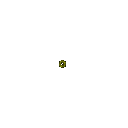 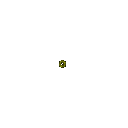 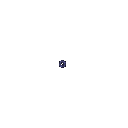 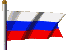 «Брат мой
в армию идёт»
Почему играют марши,
Улыбается народ?
Потому что брат мой 
                     старший
Нынче в армию идёт!
И хотя останусь дома
Я братишке помогу.
Все ракеты мне знакомы
Быть наводчиком хочу!
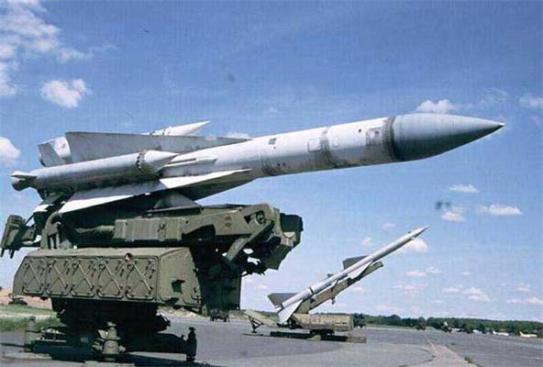 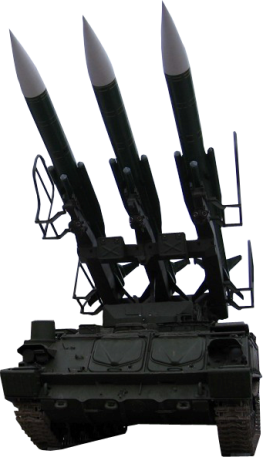 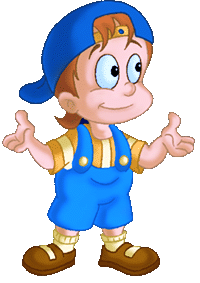 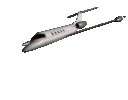 Если станет он пилотом –
Смастерю я самолёт.
Мы готовимся к полётам:
Он пилот, и я пилот.
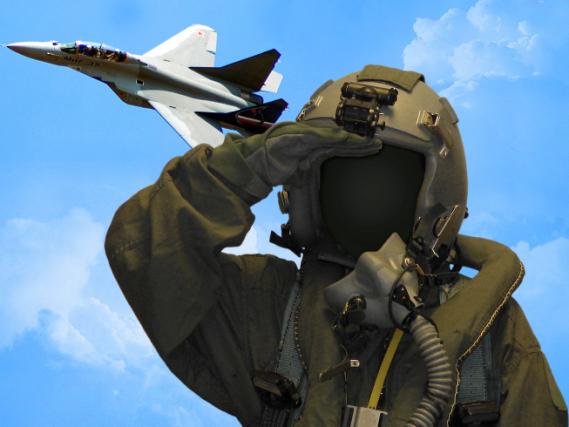 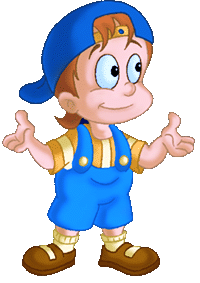 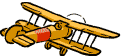 Попадёт в десант воздушный
Я со стула прыгну в бой,
И раскроется послушно
Мамин зонтик надо мной.
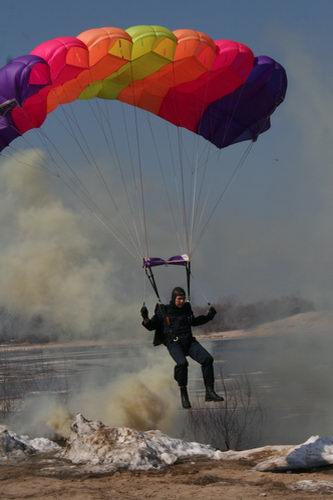 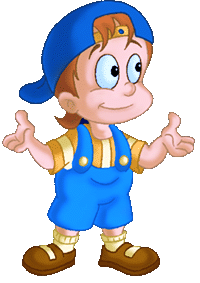 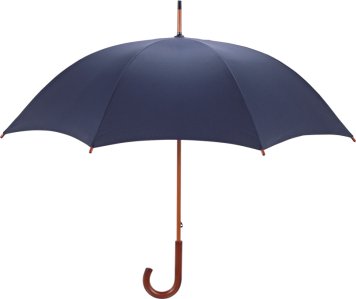 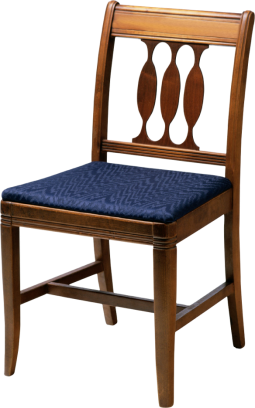 Если станет он танкистом –
Я надену шлемофон.
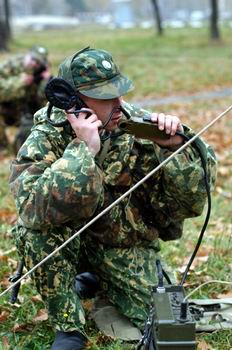 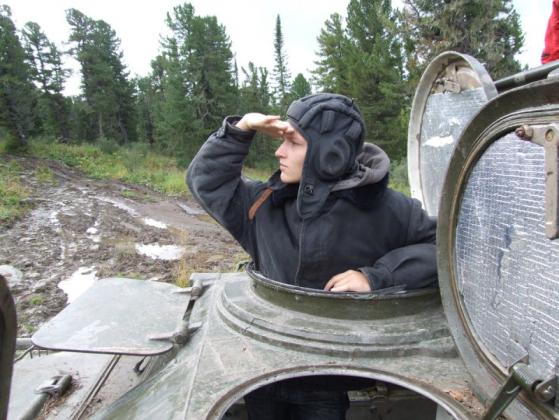 Если станет он связистом –
У меня есть телефон.
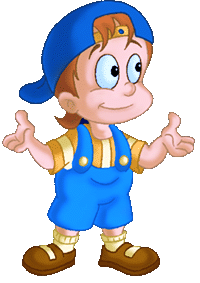 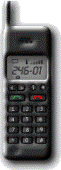 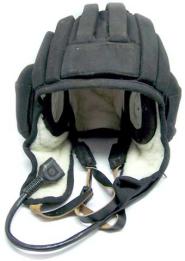 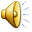 Попадёт в военный флот –
Двину крейсеры в поход.
А потом подводные
Лодки быстроходные.
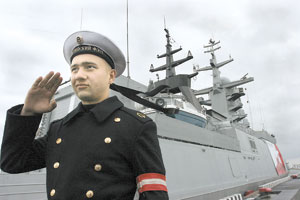 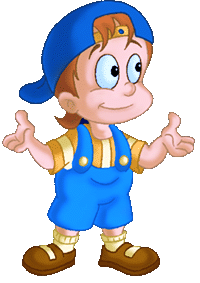 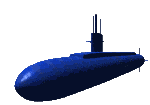 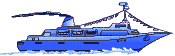 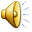 Если вдруг братишка мой
Попадёт в десант морской –
У меня бушлат, ремень
И беретка набекрень.
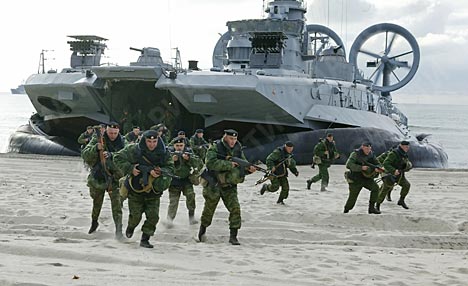 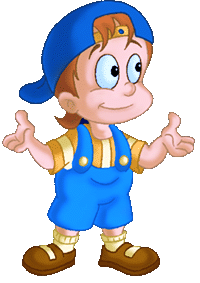 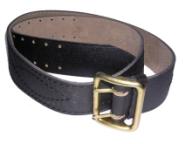 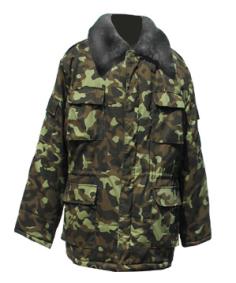 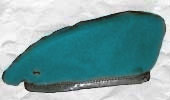 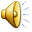 Если станет он сапёром –
Мостик я построю вмиг.
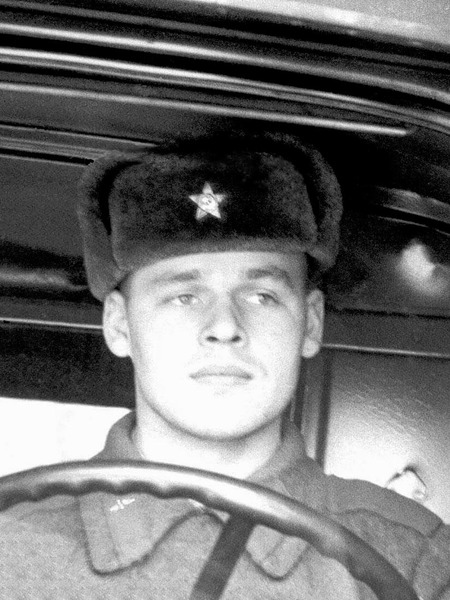 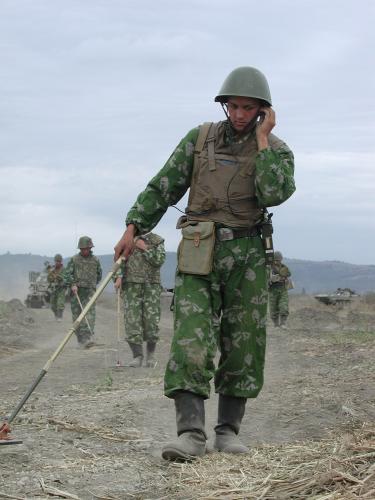 Если станет он шофёром –
У меня есть грузовик.
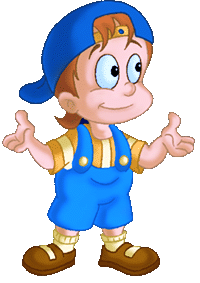 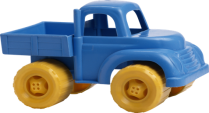 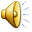 Попадёт в пехоту брат –
У меня есть автомат,
Быстрый бронетранспортёр –
Электрический мотор.
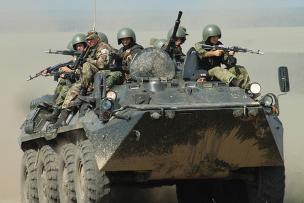 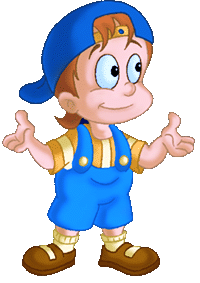 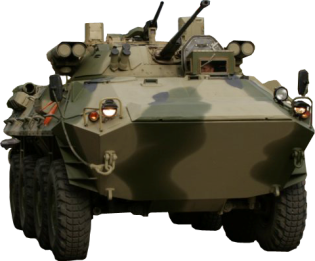 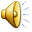 Станет поваром мой брат –
За меня он будет рад:
Всё, что мне сейчас дают,
Я съедаю в пять минут.
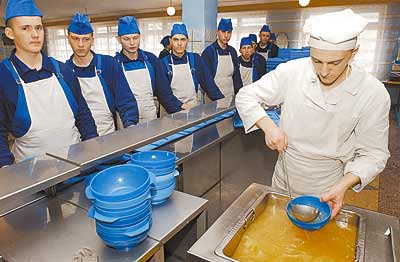 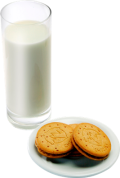 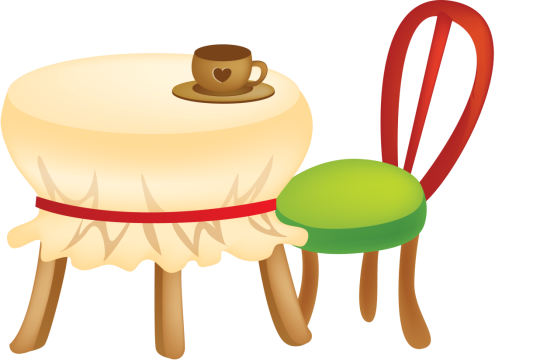 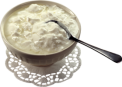 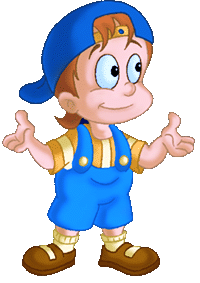 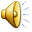 Я хочу, как брат
            мой старший,
Стать защитником
                        страны,
День и ночь
            Отчизну нашу
Охраняя от войны!
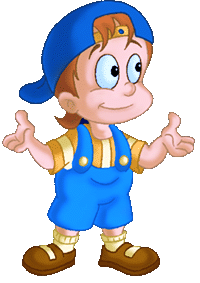 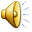 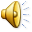 Артиллерист
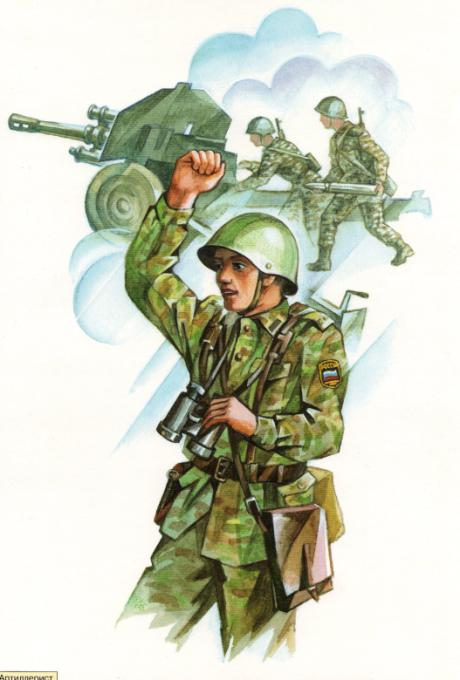 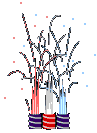 Пограничник
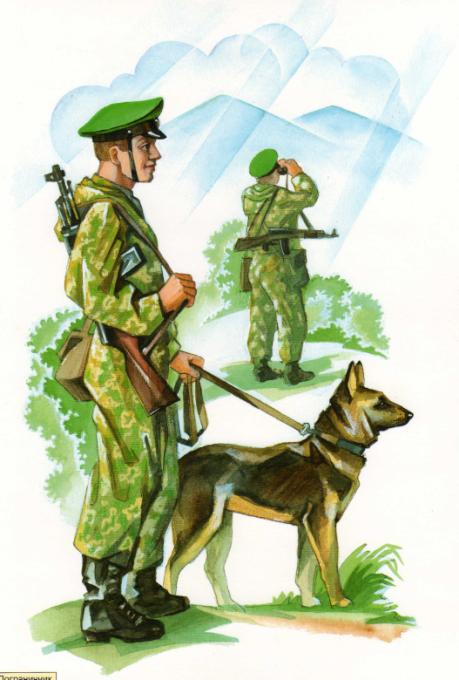 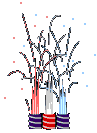 Лётчик
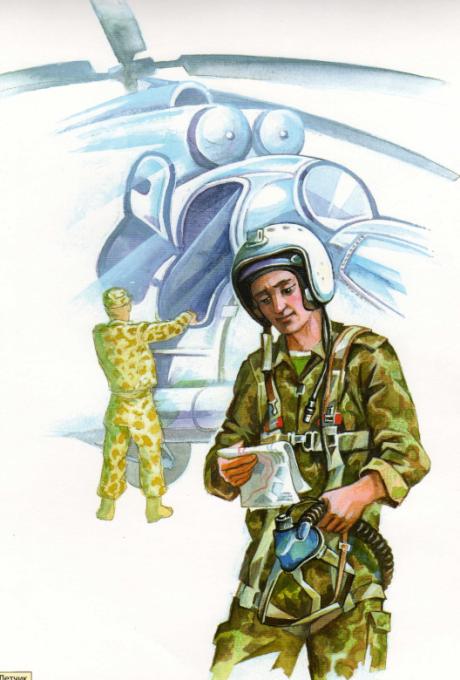 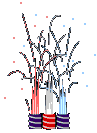 Подводник
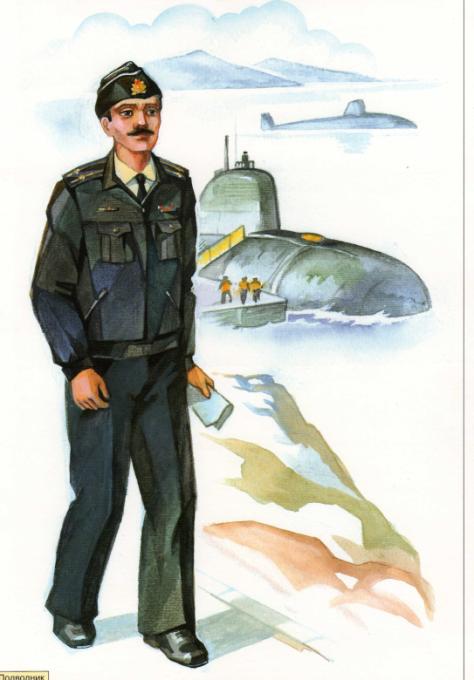 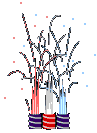 Моряк
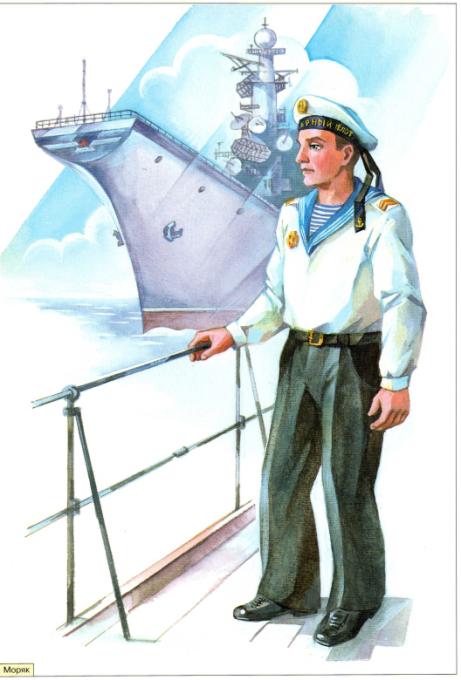 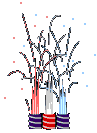 Десантник
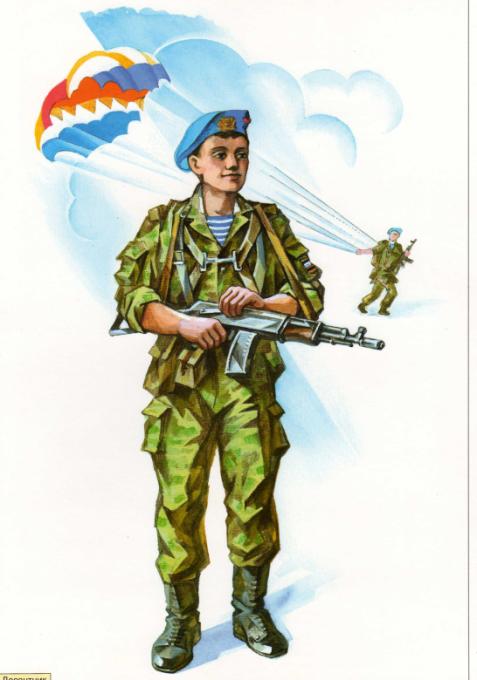 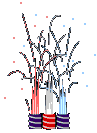 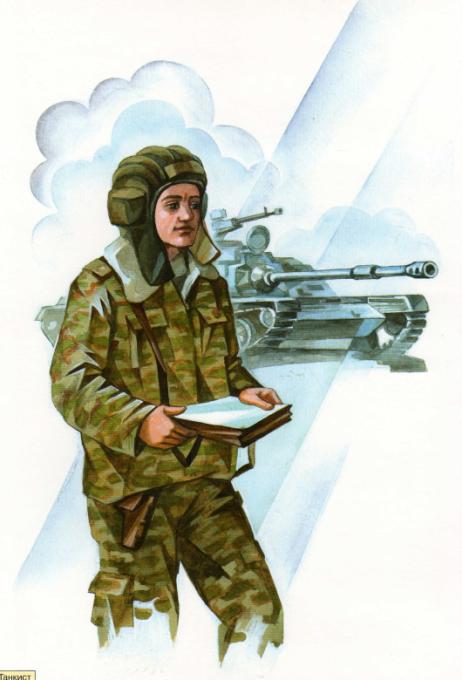 Танкист
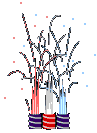 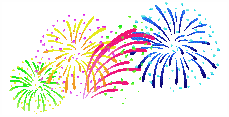 Отгадай «военные загадки»
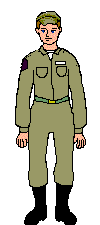 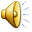 Подрасту, и вслед за братом
Тоже буду я солдатом,
Буду помогать ему
Охранять свою ...
страну
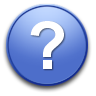 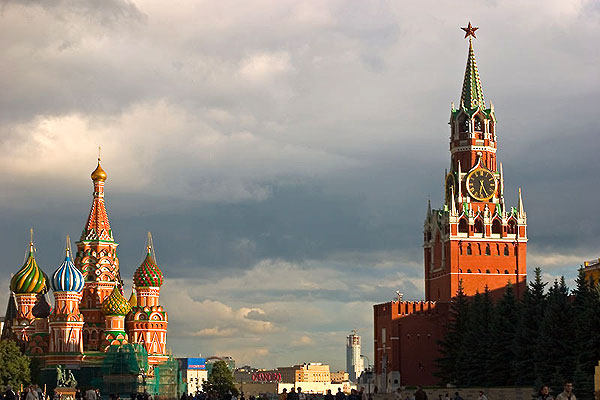 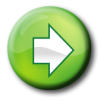 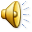 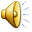 Брат сказал: "Не торопись!
Лучше в школе ты учись!
Будешь ты отличником -
Станешь ...
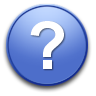 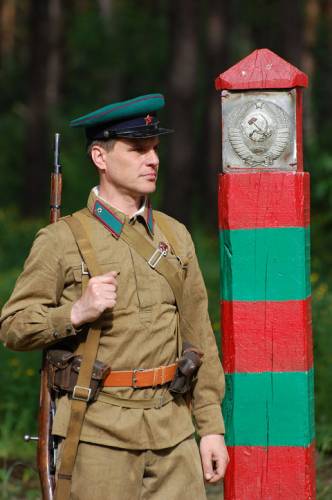 пограничником
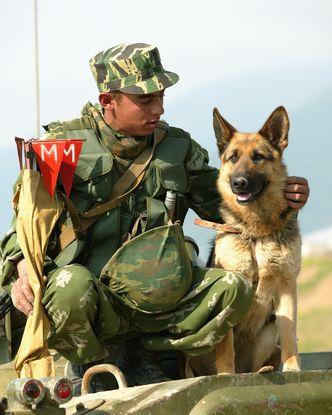 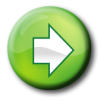 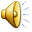 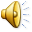 Моряком ты можешь стать, 
Чтоб границу охранять
И служить не на земле, 
А на военном ...
корабле
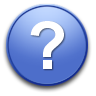 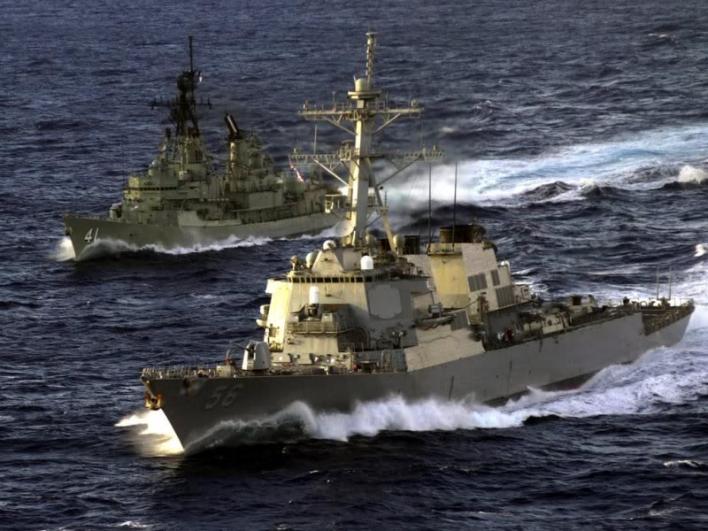 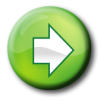 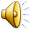 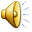 Самолет парит, как птица,
Там - воздушная граница.
На посту и днем, и ночью
Наш солдат - военный …
лётчик
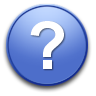 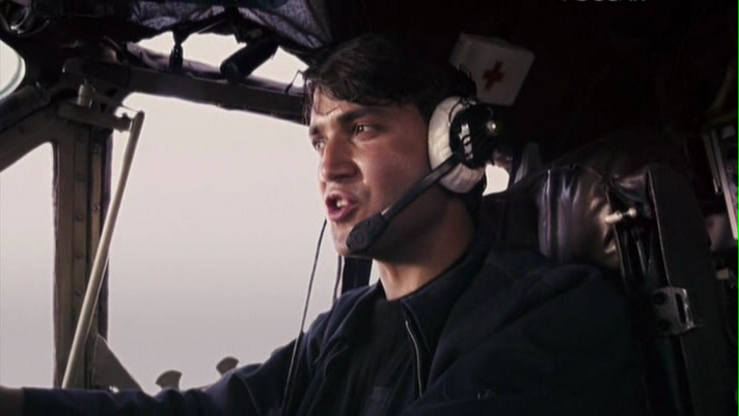 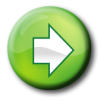 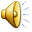 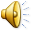 Снова в бой машина мчится,
Режут землю гусеницы,
Та машина в поле чистом
Управляется ...
танкистом
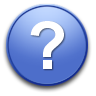 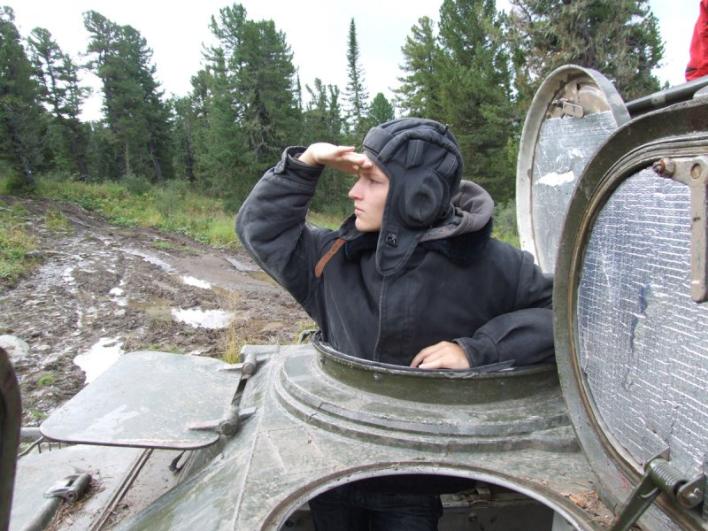 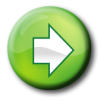 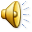 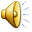 Можешь ты солдатом стать
Плавать, ездить и  летать,
А в строю ходить охота -
Ждет тебя, солдат, ...
пехота
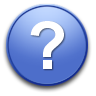 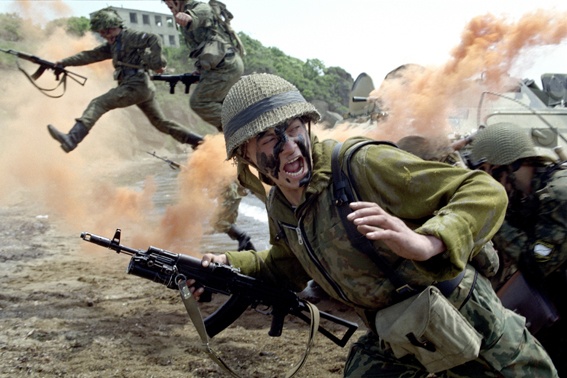 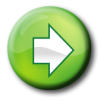 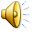 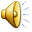 Любой профессии военной
Учиться надо непременно,
Чтоб быть опорой для страны,
Чтоб в мире не было ...
войны
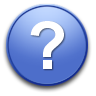 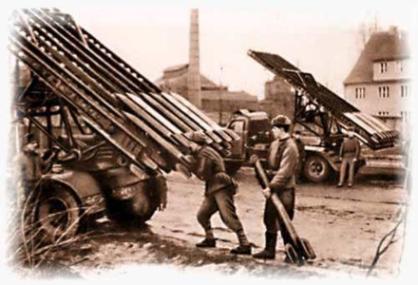 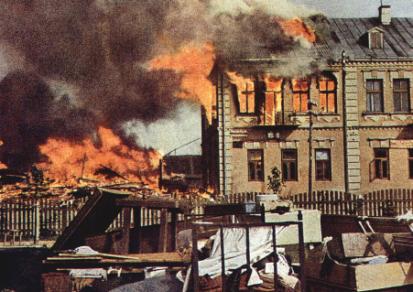 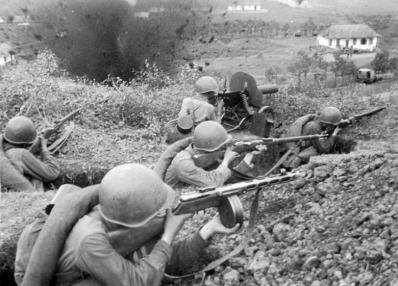 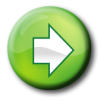 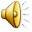 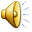